Виртуальная экскурсия
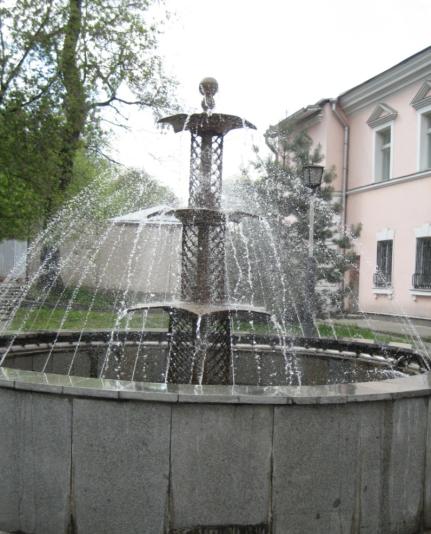 Музей воды
Музей открыт в 1993 году, находится в ведении «Мосводоканала»
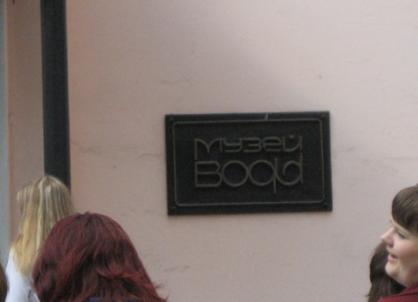 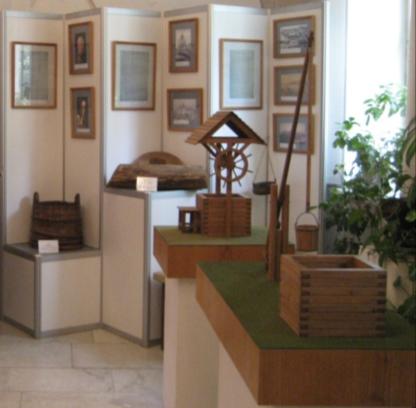 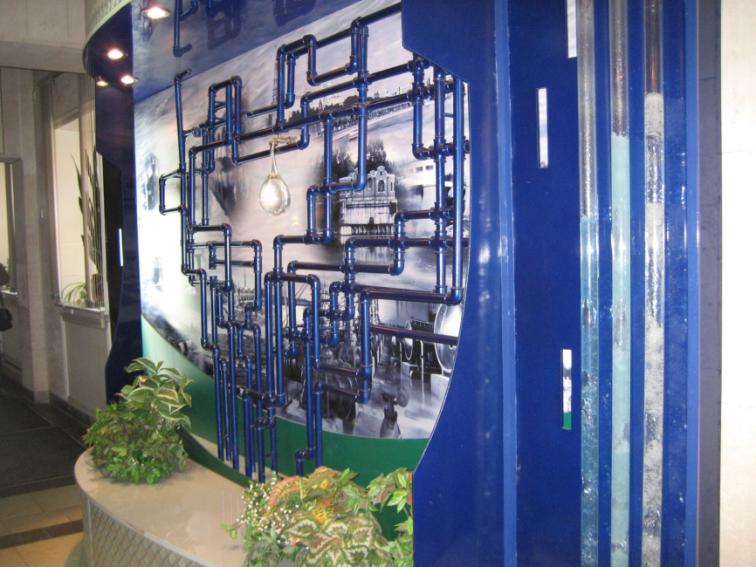 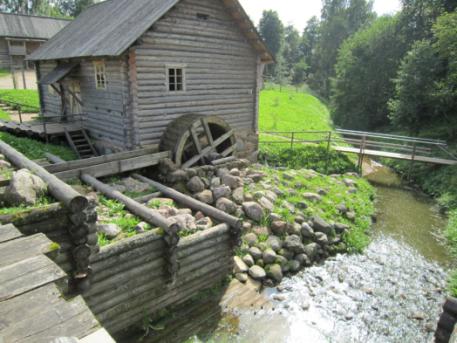 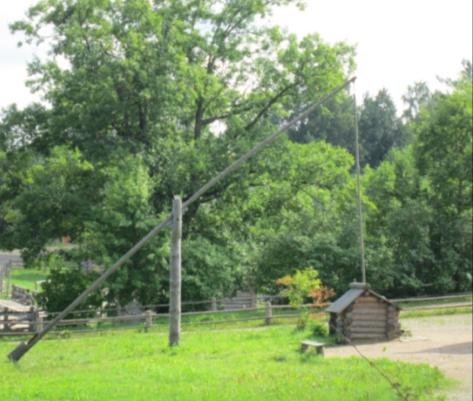 Первый водопровод
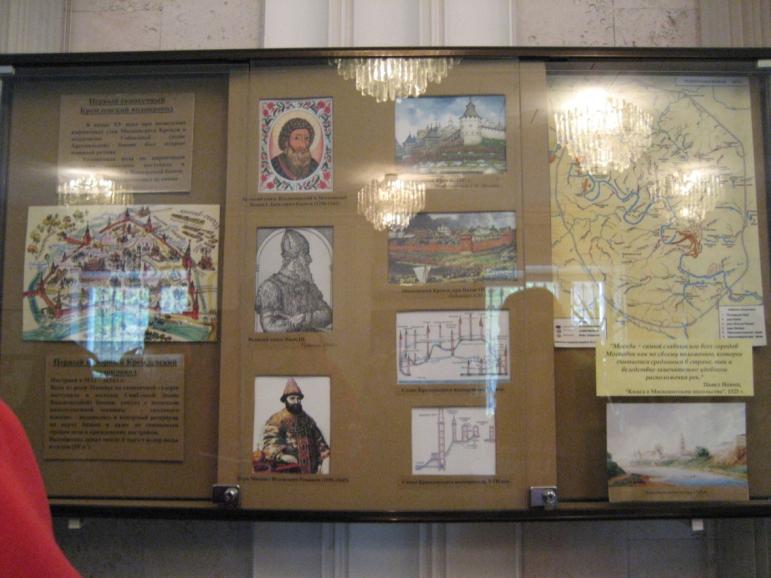 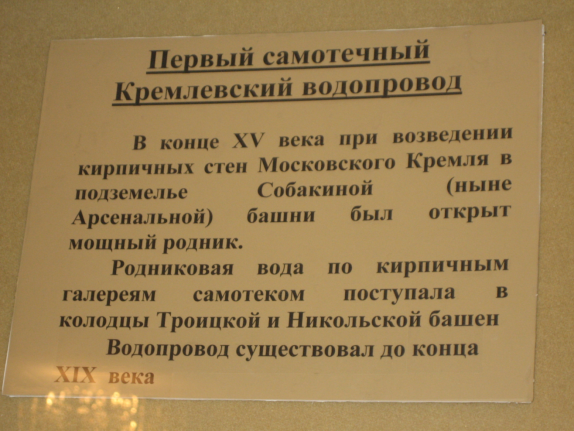 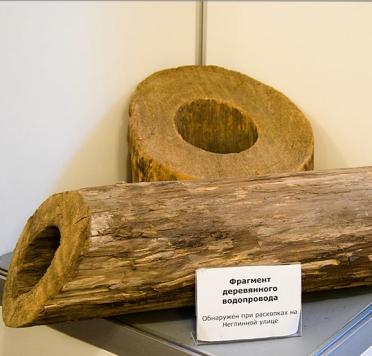 Второй водопровод 
появился в 1633 году
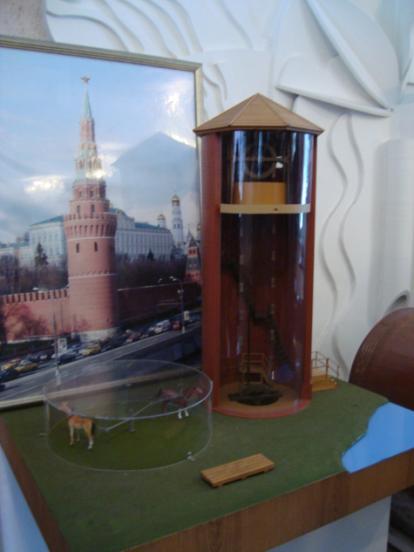 Мытищинский водопровод
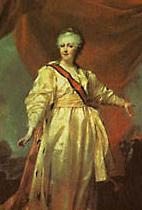 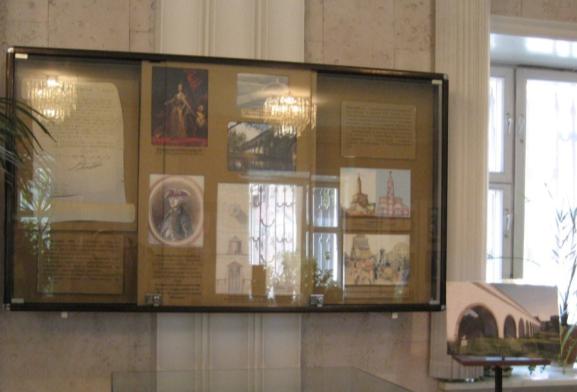 Ростокинский акведук
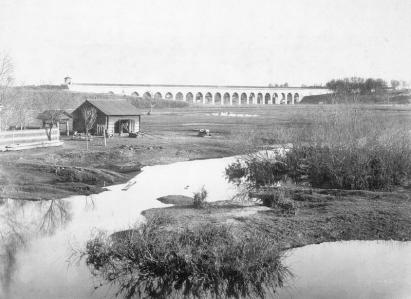 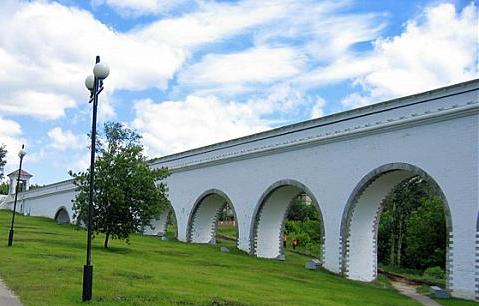 Сухарева башня
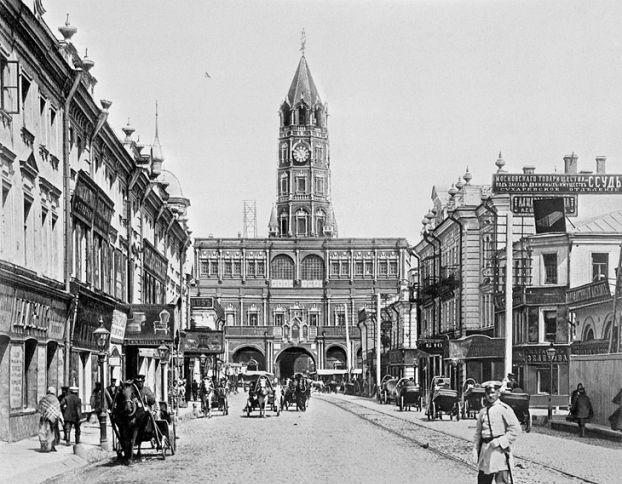 Водоразборные фонтаны
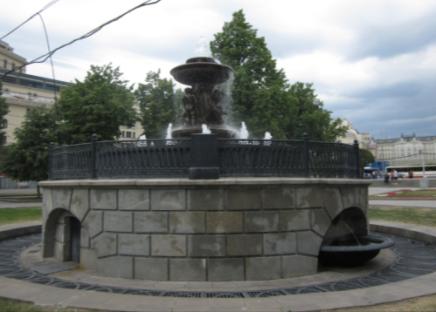 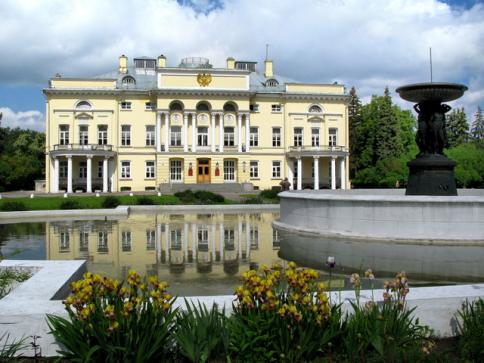 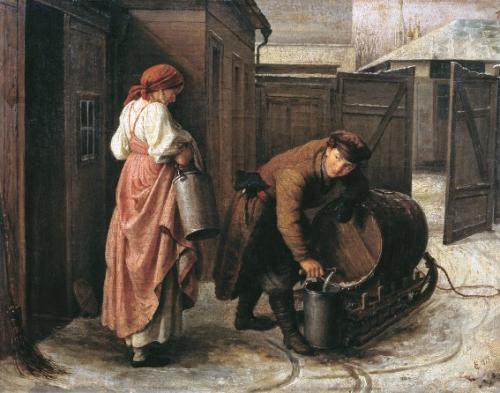 В 2012 г. в Коломне был открыт памятник водовозу на берегу Москвы-реки, в конце Водовозного переулка.
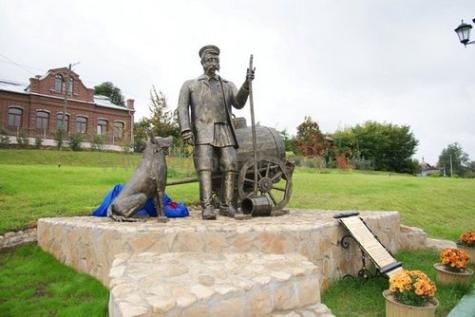 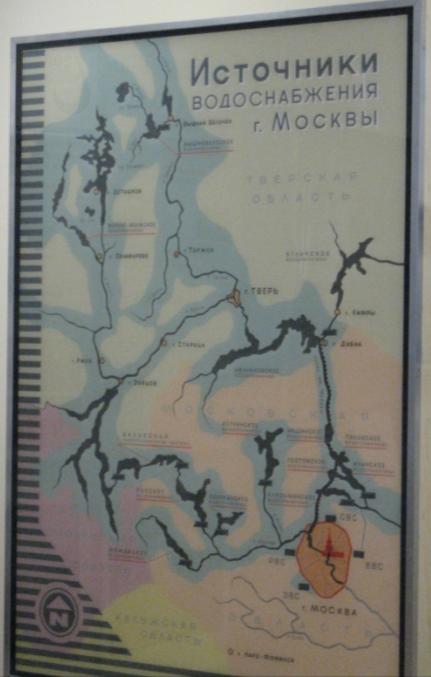 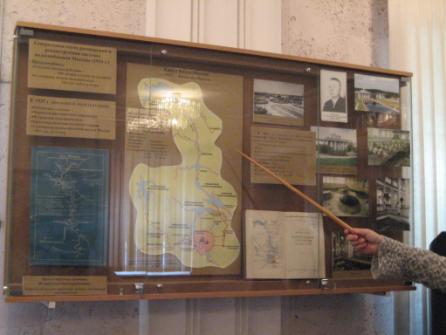 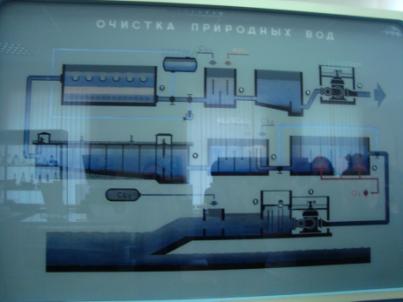 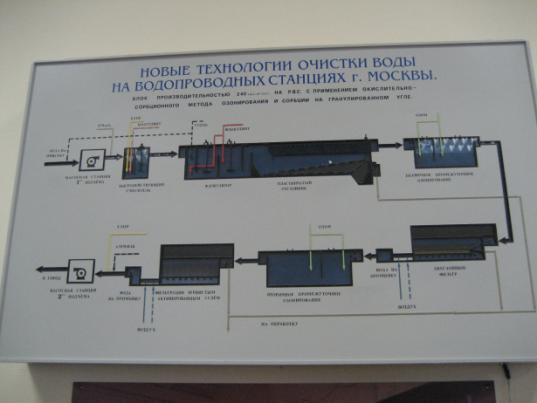 Становление городской канализации
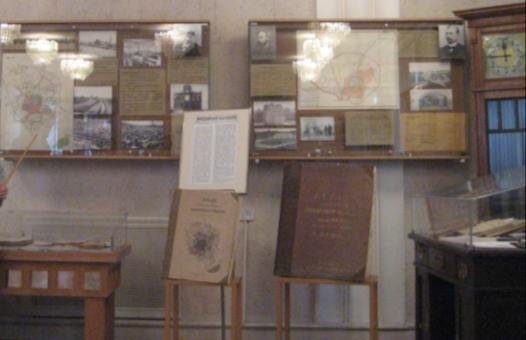 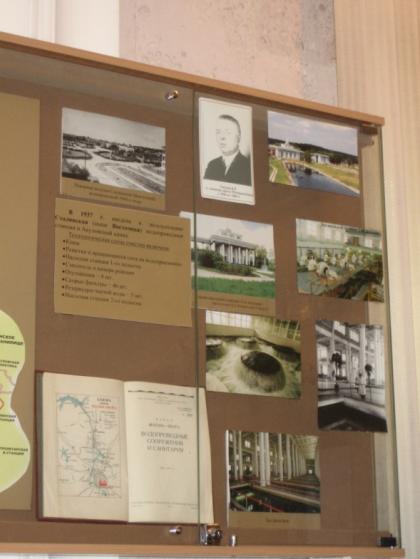 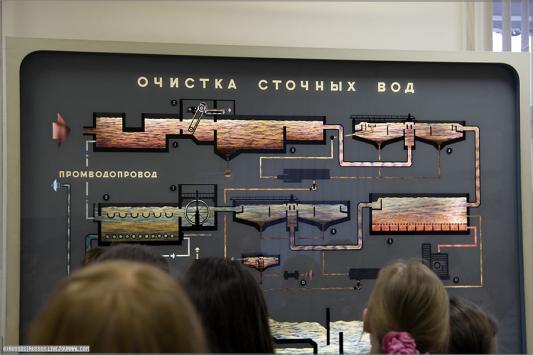 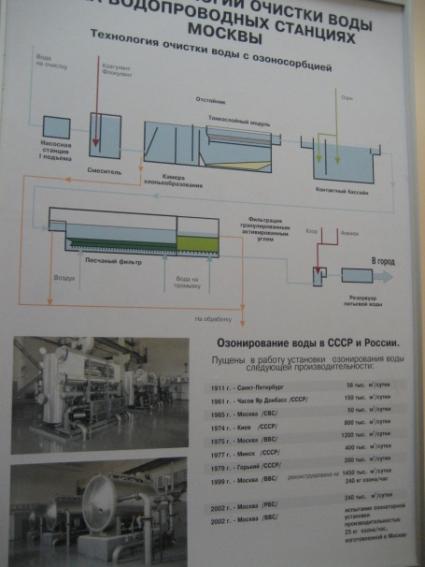 Люберецкие очистные сооружения
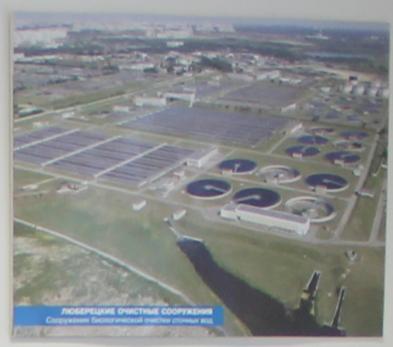 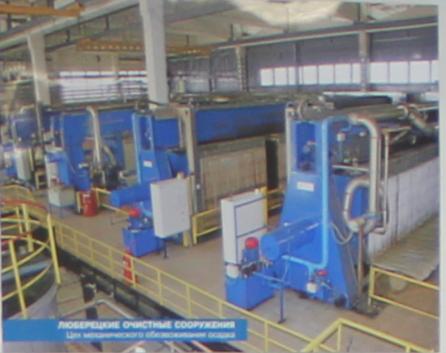 Макет снегосплавного пункта
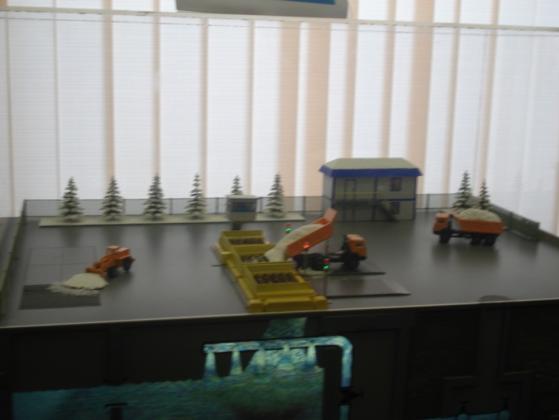 Мониторинг состояния сети
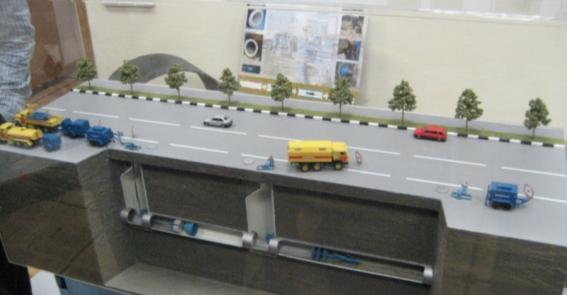 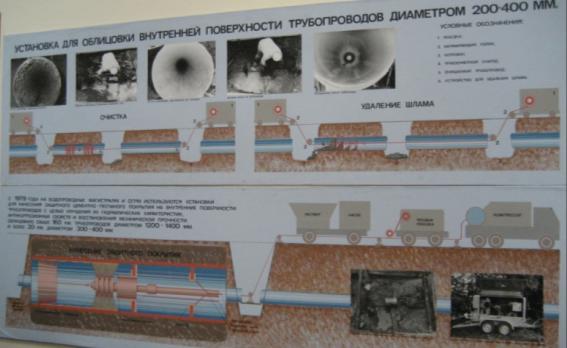 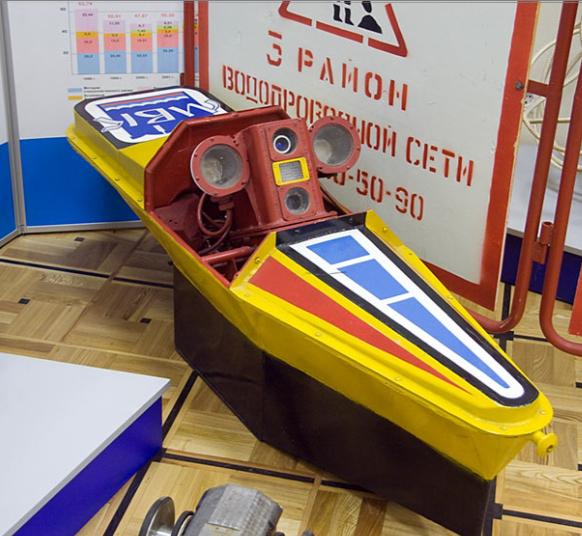 Водопотребление города
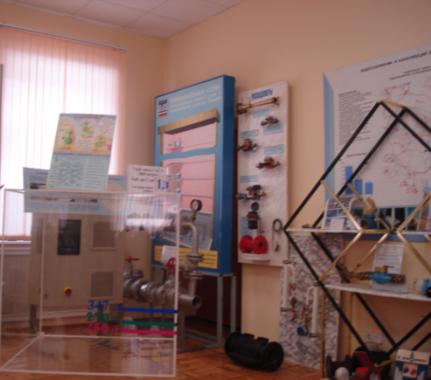 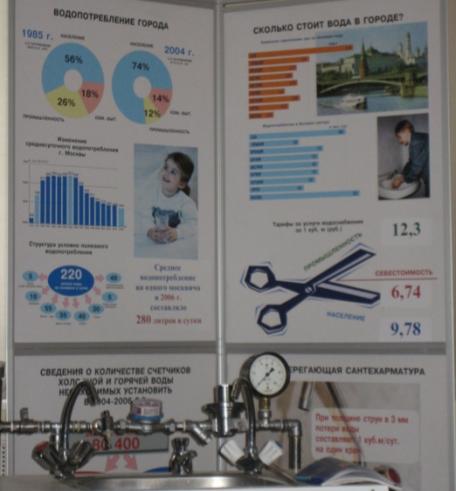 Берегите воду!
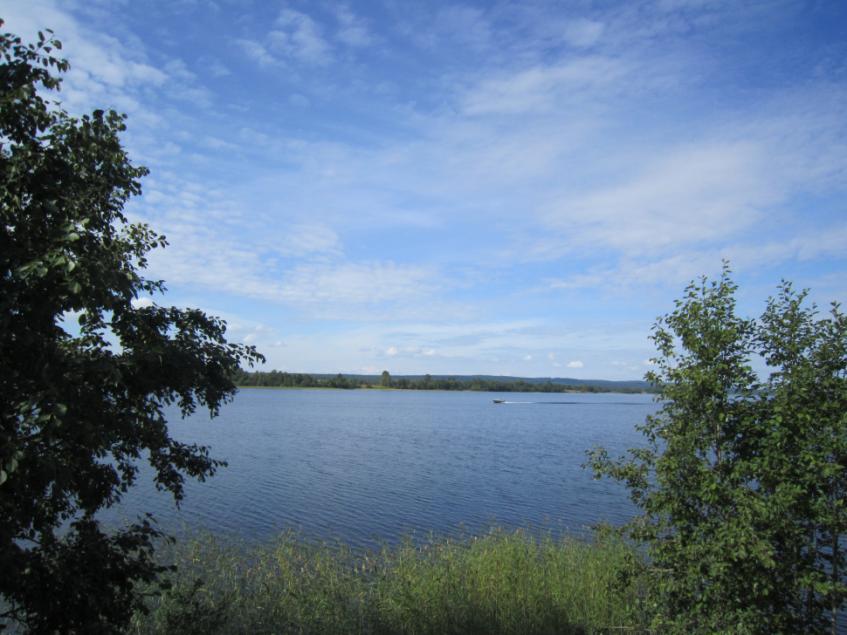